Introduction to Text Generation
杨润琦
Overview
Text generation basics
Definition and basic architectures
Evaluation metrics
Major problems and progress
Better network architecture
From greedy search to beam search
Generation control based on prior knowledge
Diversity Enhancement
Exposure bias alleviation
Tough problems and future directions
Overview
Text generation basics
Definition and basic architectures
Evaluation metrics
Major problems and progress
Better network architecture
From greedy search to beam search
Generation control based on prior knowledge
Diversity Enhancement
Exposure bias alleviation
Tough problems and future directions
Text Generation
A special case of sequence generation:
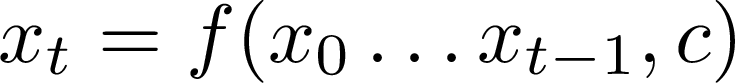 Loss
Negative Log Likelihood/Perplexity
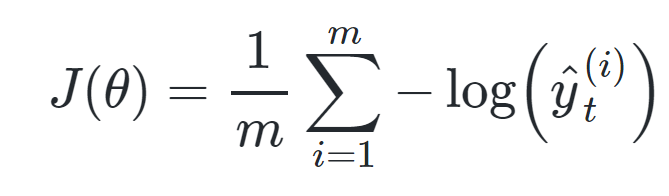 [Speaker Notes: 前三个主要是ngram，第四个加入了IDF，第五个考虑了parse tree]
Applications
Translation
Image captioning
Summarization
Chatbot
……
[Speaker Notes: End to end, more expressive]
Basic Architecture: seq2seq
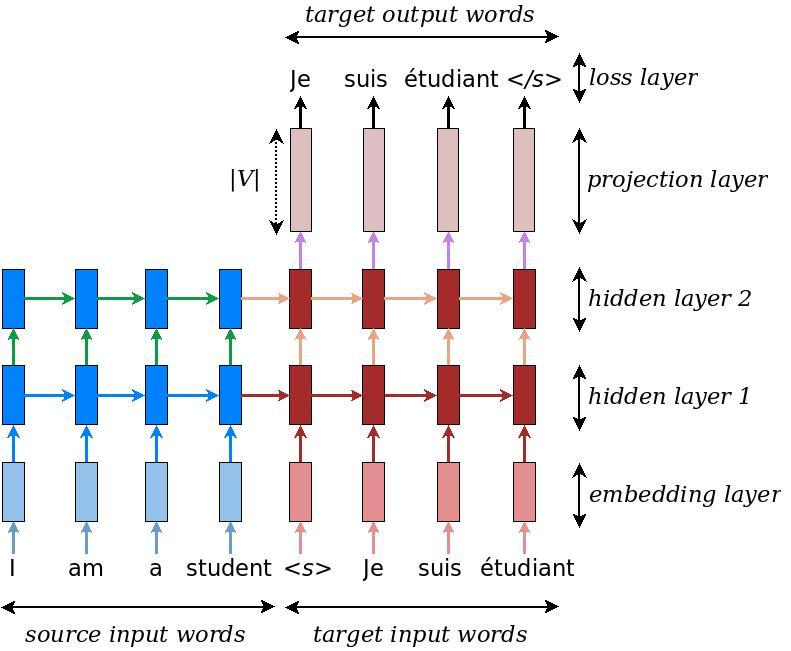 https://www.tensorflow.org/tutorials/seq2seq
Basic Architecture: im2txt
https://github.com/tensorflow/models/tree/master/research/im2txt
Overview
Text generation basics
Definition and basic architectures
Evaluation metrics
Major problems and progress
Better network architecture
From greedy search to beam search
Generation control based on prior knowledge
Diversity Enhancement
Exposure bias alleviation
Tough problems and future directions
Evaluation of text generation
Similarity: generation vs (multiple) reference
Translation, image captioning, summarization…
Related, diverse and interesting
Conversation, news commenting, image commenting…
Similarity Metrics
BLEU: Bilingual Evaluation Understudy
ROUGE: Recall-Oriented Understudy for Gisting Evaluation
METEOR: Metric for Evaluation of Translation with Explicit Ordering
CIDEr: Consensus-based Image Description Evaluation
SPICE: Semantic Propositional Image Caption Evaluation
EmbSim, WMD, … : Embedding based similarity
…
[Speaker Notes: 前三个主要是ngram，第四个加入了IDF，第五个考虑了parse tree]
Diversity
Self-BLEU
Fraction of distinct unigrams and bigrams
Coherence
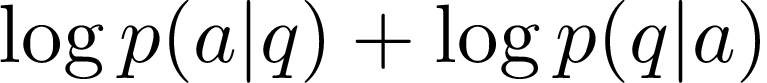 The Only Reliable Evaluation Metrics
Human Evaluation
Overview
Text generation basics
Definition and basic architectures
Evaluation metrics
Major problems and progress
Better network architecture
From greedy search to beam search
Generation control based on prior knowledge
Diversity Enhancement
Exposure bias alleviation
Tough problems and future directions
[Speaker Notes: 大体设计思路和方向]
Limitations of RNN-based models
Slow due to sequential nature
Can’t build very deep LSTMs due to optimization unstability
      -> capacity of learning is limited
Convolutional seq2seq
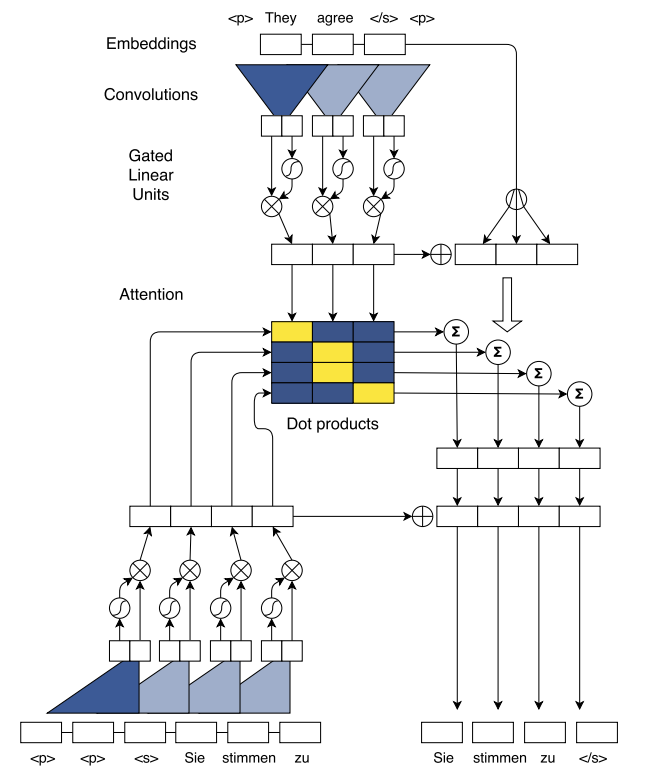 Convolutional Sequence to Sequence Learning. https://arxiv.org/abs/1705.03122
[Speaker Notes: 20 layers
Padding of decoder
Positional encoding]
Transformer
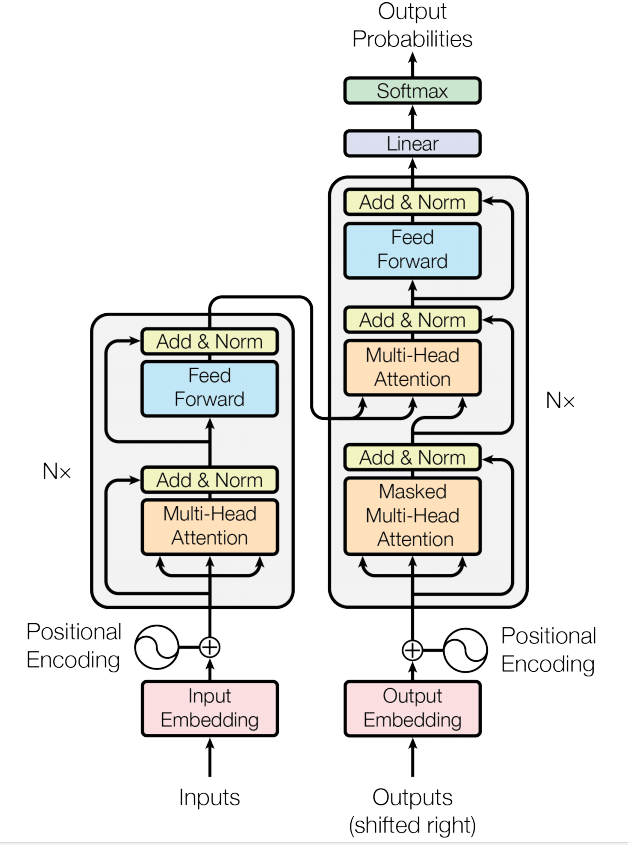 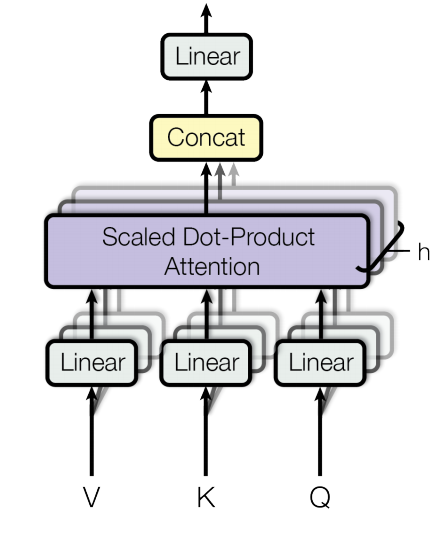 Attention is All You Need. https://arxiv.org/abs/1706.03762
[Speaker Notes: 6 layers *2/ *3
Postional encoding]
Knowing when to look
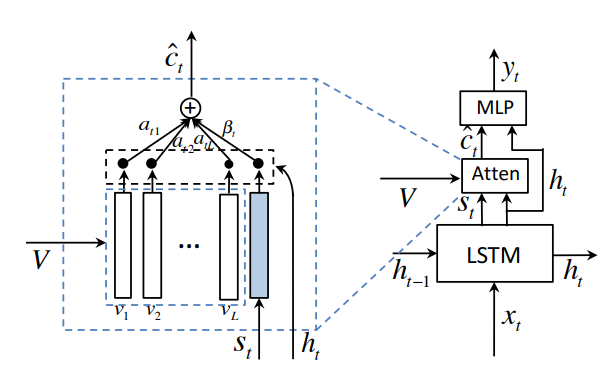 CNN encoder + RNN decoder
Selective attention
Image
text only (sentinel)
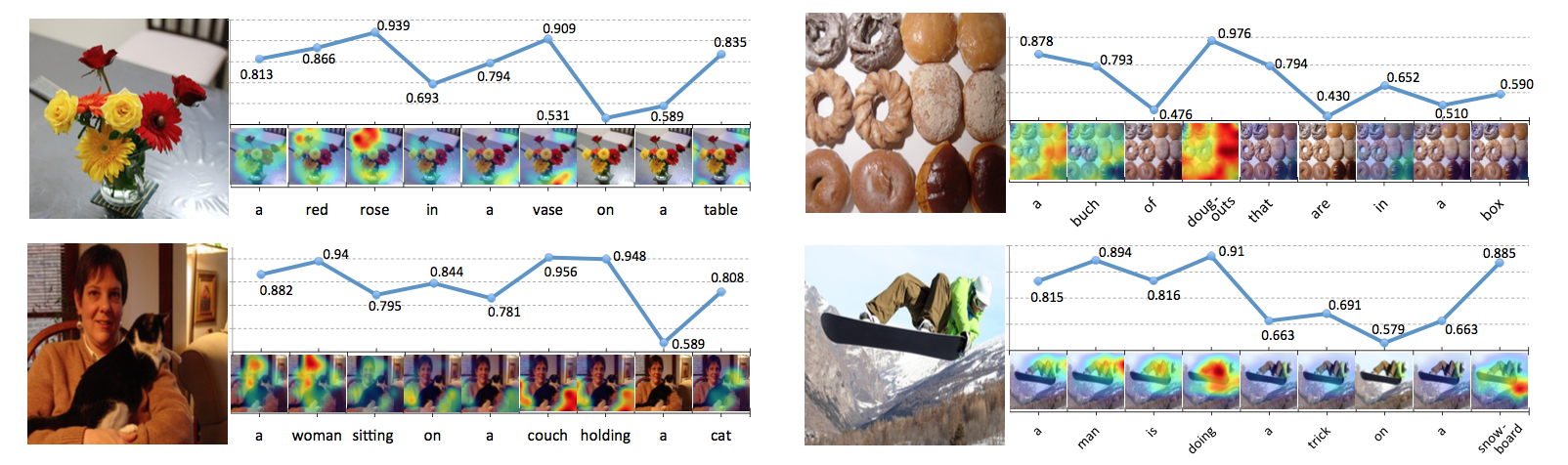 Knowing When to Look: Adaptive Attention via A Visual Sentinel for Image Captioning. https://arxiv.org/abs/1612.01887
Overview
Text generation basics
Definition and basic architectures
Evaluation metrics
Major problems and progress
Better network architecture
From greedy search to beam search
Generation control based on prior knowledge
Diversity Enhancement
Exposure bias alleviation
Tough problems and future directions
Greedy search
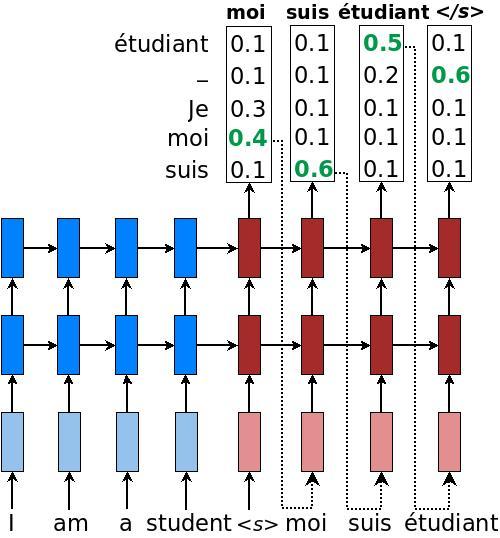 https://www.tensorflow.org/tutorials/seq2seq
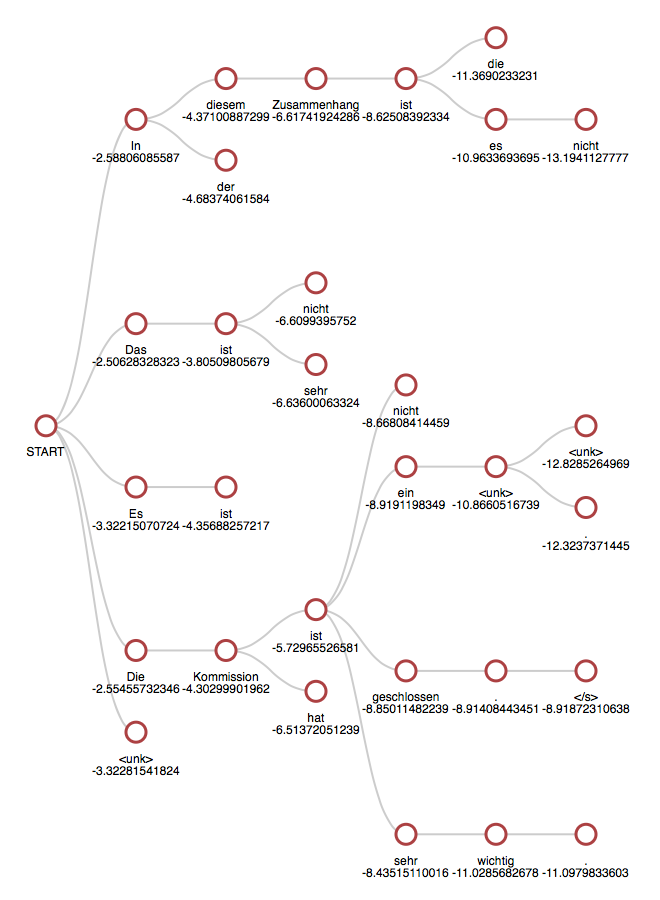 Beam search
Store best N hypothesis (N: beam size)
Between greedy search and breadth-first search
Implementation is REALLY difficult!!
Batched beam search
Tokens, scores & states reordering
Active & finished hypothesis
Length normalization
Early stopping or not
http://opennmt.net/OpenNMT/translation/beam_search/
Beam size selection
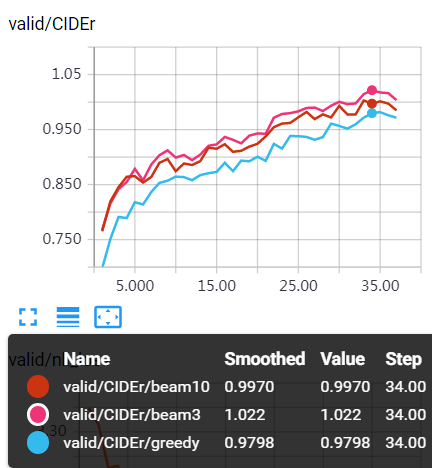 Larger is not always better!
Small beam size serves as a way of regularization
Overview
Text generation basics
Definition and basic architectures
Evaluation metrics
Major problems and progress
Better network architecture
From greedy search to beam search
Generation control based on prior knowledge
Diversity Enhancement
Exposure bias alleviation
Tough problems and future directions
Constrained beam search
Length control
Only accept </eos> in the given range of steps
Forbidden words
Apply word penalty when scoring hypotheses
Fewer duplicated words
Apply duplication penalty when scoring hypotheses
Do not penalize function words (a, the, of …)
Constrained beam search
Suggested words:
A finite-state machine
Words expanded with WordNet lemmas
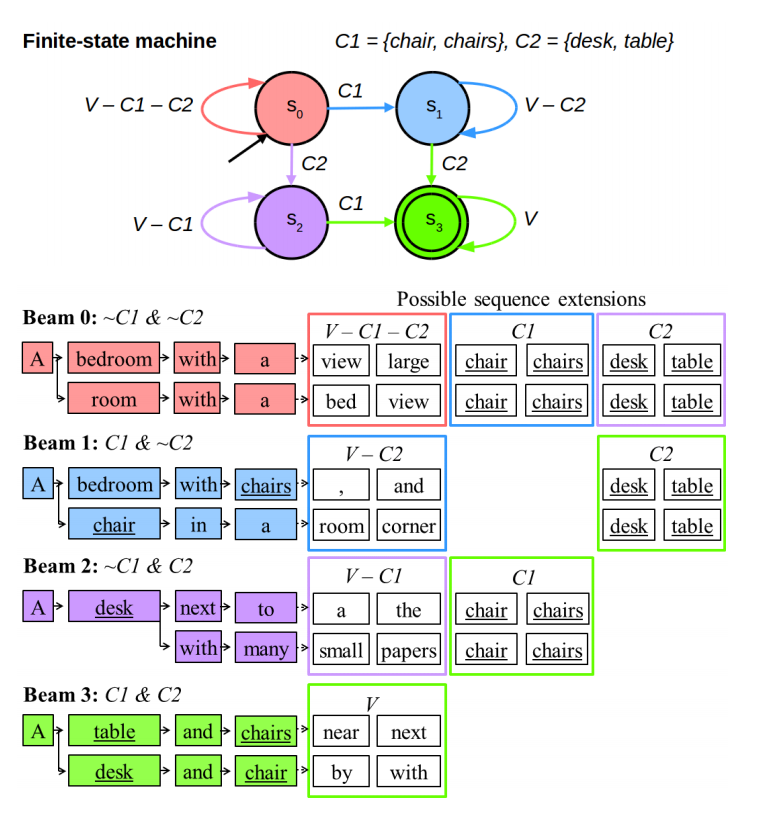 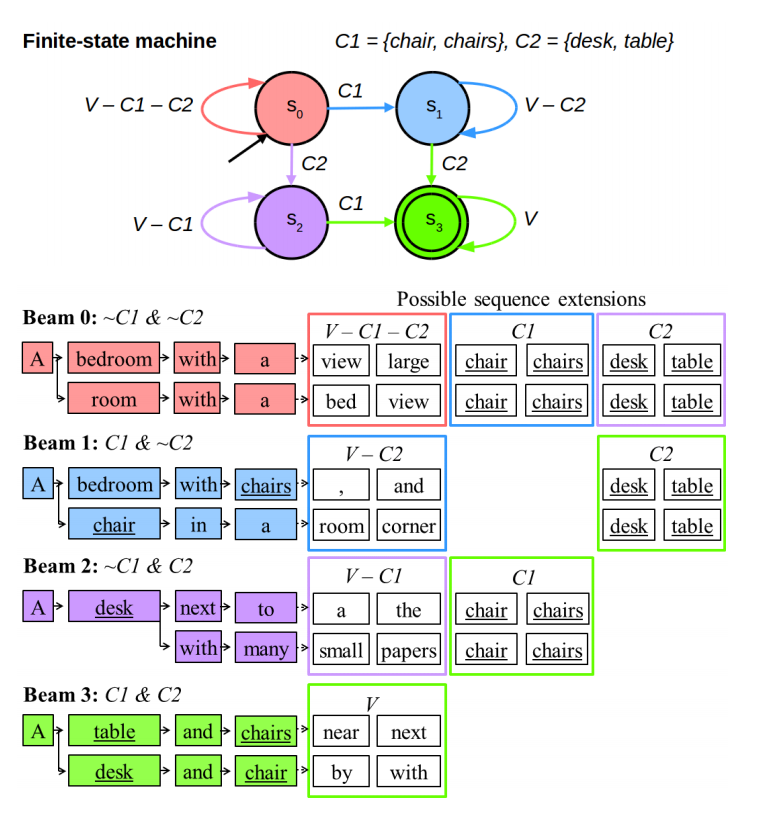 Guided Open Vocabulary Image Captioning with Constrained Beam Search. https://arxiv.org/abs/1612.00576
Template generation
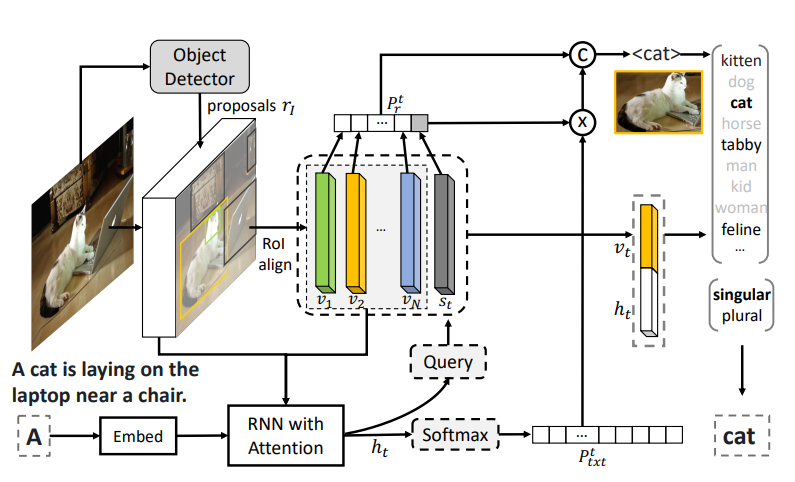 Neural baby talk:
Generate template with slots
Switch words/slots by attention with sentinel
Tags can be further processed
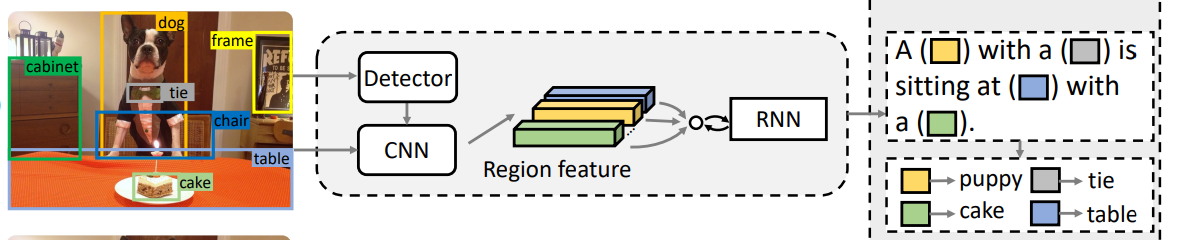 Neural Baby Talk. https://arxiv.org/abs/1803.09845
Overview
Text generation basics
Definition and basic architectures
Evaluation metrics
Major problems and progress
Better network architecture
From greedy search to beam search
Generation control based on prior knowledge
Diversity Enhancement
Exposure bias alleviation
Tough problems and future directions
Diversity Promoting Beam Search
Penalize siblings (hypotheses in the same beam)
Penalty value can be optimized for each instance by reinforcement learning
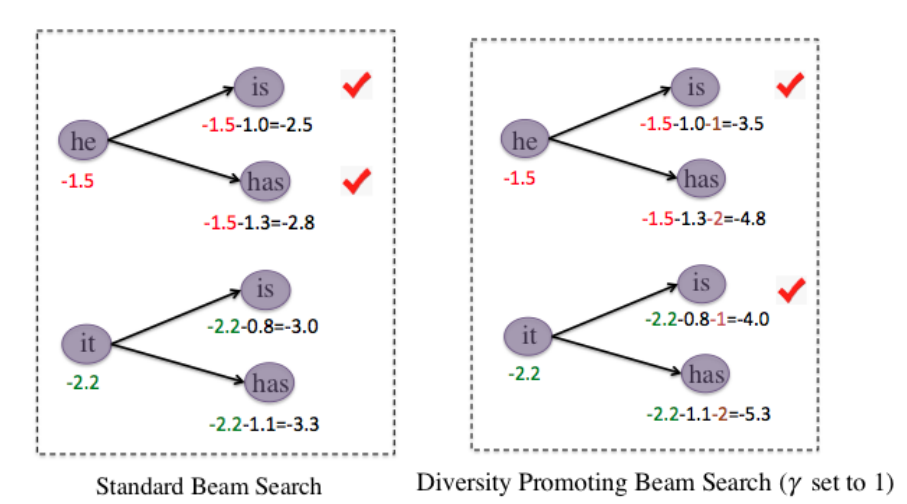 A Simple, Fast Diverse Decoding Algorithm for Neural Generation. https://arxiv.org/pdf/1611.08562.pdf
GAN for text
GAN is not directly applicable for text generation
argmax in decoding is not differentiable
Attempts
GAN + reinforcement learning = SeqGAN
GAN + auto-encoder = ARAE
GAN + approximate embedding = GAN-AEL
SeqGAN: Sequence Generative Adversarial Nets with Policy Gradient. http://www.aaai.org/Conferences/AAAI/2017/PreliminaryPapers/12-Yu-L-14344.pdf
Adversarially Regularized Autoencoders. https://arxiv.org/abs/1706.04223
Neural Response Generation via GAN with an Approximate Embedding Layer. http://aclweb.org/anthology/D17-1065
Overview
Text generation basics
Definition and basic architectures
Evaluation metrics
Major problems and progress
Better network architecture
From greedy search to beam search
Generation control based on prior knowledge
Diversity Enhancement
Exposure bias alleviation
Tough problems and future directions
Exposure Bias Alleviation
Exposure bias
Training: ground truth tokens
Inference: tokens generated by the model itself
Text GAN doesn’t suffer from this problem
Scheduled sampling
A curriculum learning approach
Replace “true” previous tokens by generated ones with a increasing probability
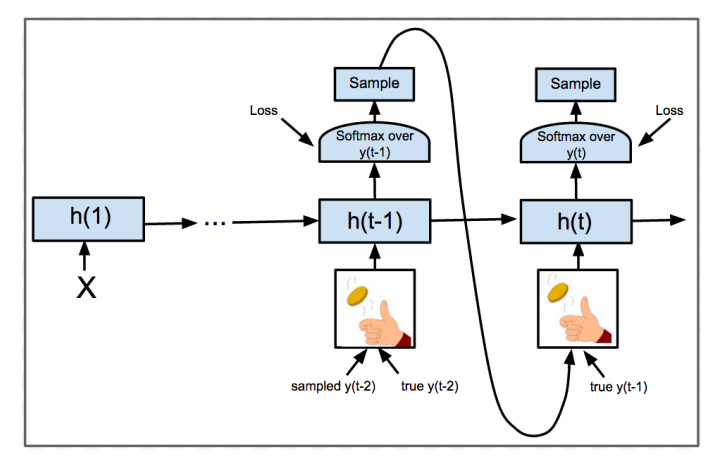 Scheduled Sampling for Sequence Prediction with Recurrent Neural Networks. https://papers.nips.cc/paper/5956-scheduled-sampling-for-sequence-prediction-with-recurrent-neural-networks.pdf
Overview
Text generation basics
Definition and basic architectures
Evaluation metrics
Major problems and progress
Better network architecture
From greedy search to beam search
Generation control based on prior knowledge
Diversity Enhancement
Exposure bias alleviation
Tough problems and future directions
Future directions
Reliable automatic evaluation
Generation with memory for few-shot learning
End2end (Long) passage/story generation
…
Thanks for listening!
Q&A